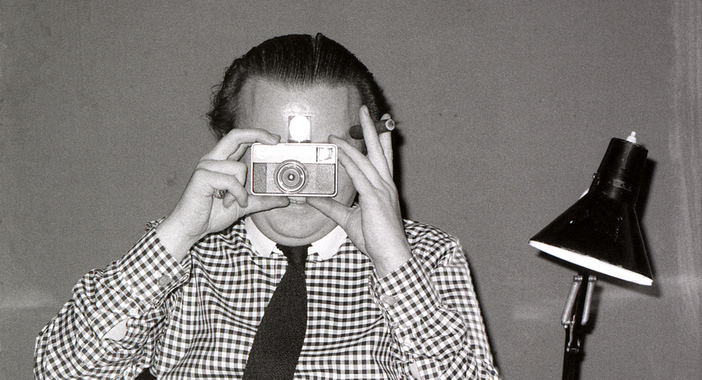 Grand Designs? Resilient patterns of regeneration
in the North of England

Daryl Martin
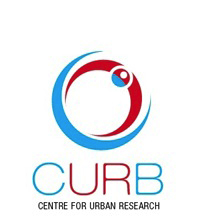 The regenerators
Alsop’s fables: Barnsley…
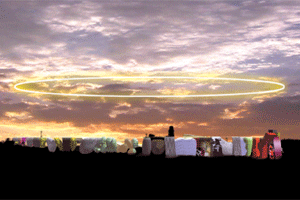 Bradford…
Middlesbrough…
… and the M62
Price’s ideas for the New Society
Non-Plan (1969)
Potteries Thinkbelt (1966)
Projects still on the ground
Snowdon Aviary (1964)
Archigram
Instant City (1968)
Plug In City (1964)
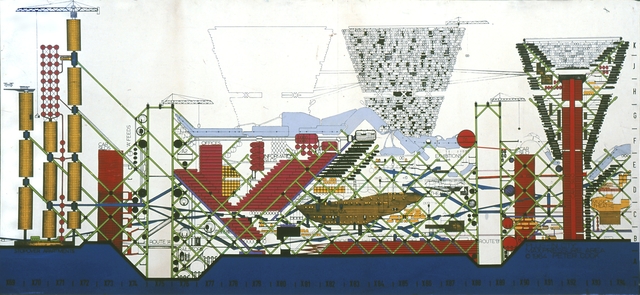 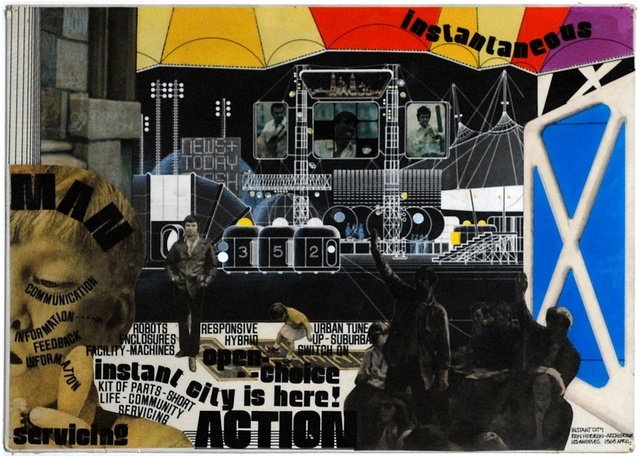 Price’s Unbuilt Projects
Fun Palace (1961)
Centre Georges Pompidou (1977)
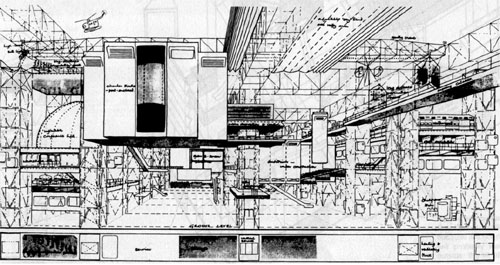 Lawrence Country, Montagu Country, Constable Country…
… and Wordsworth Country?
The Non-Plan Aesthetic
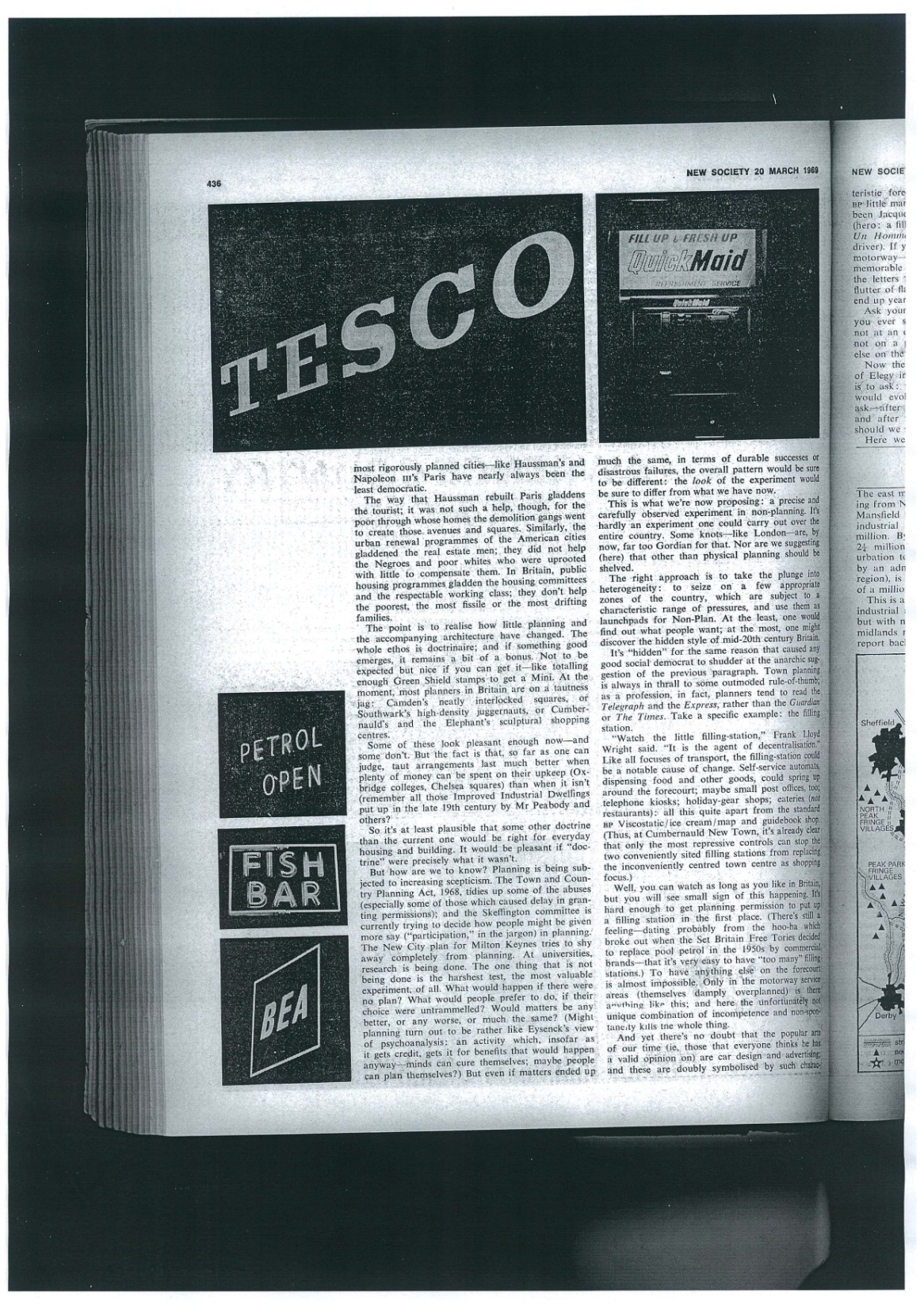 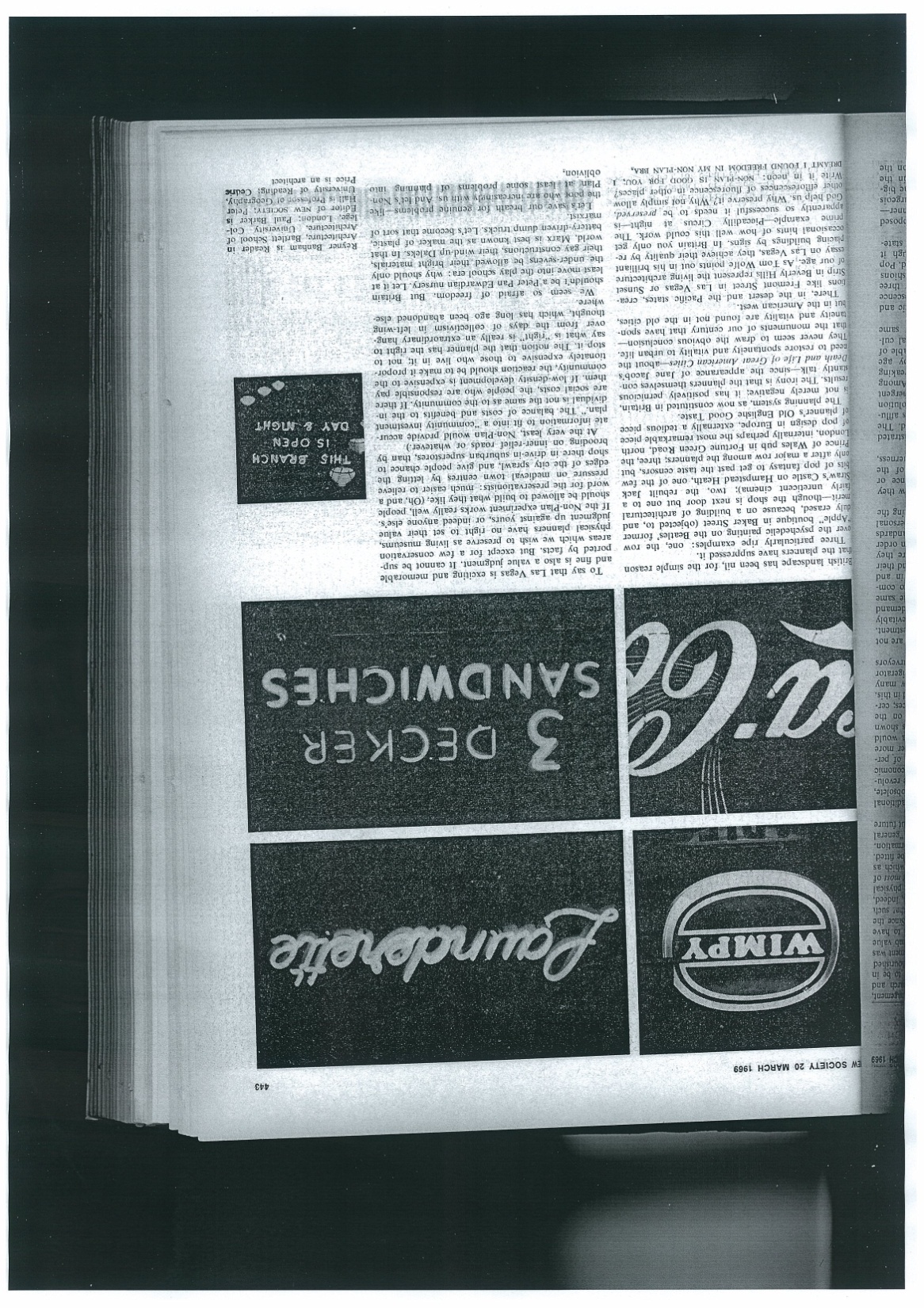 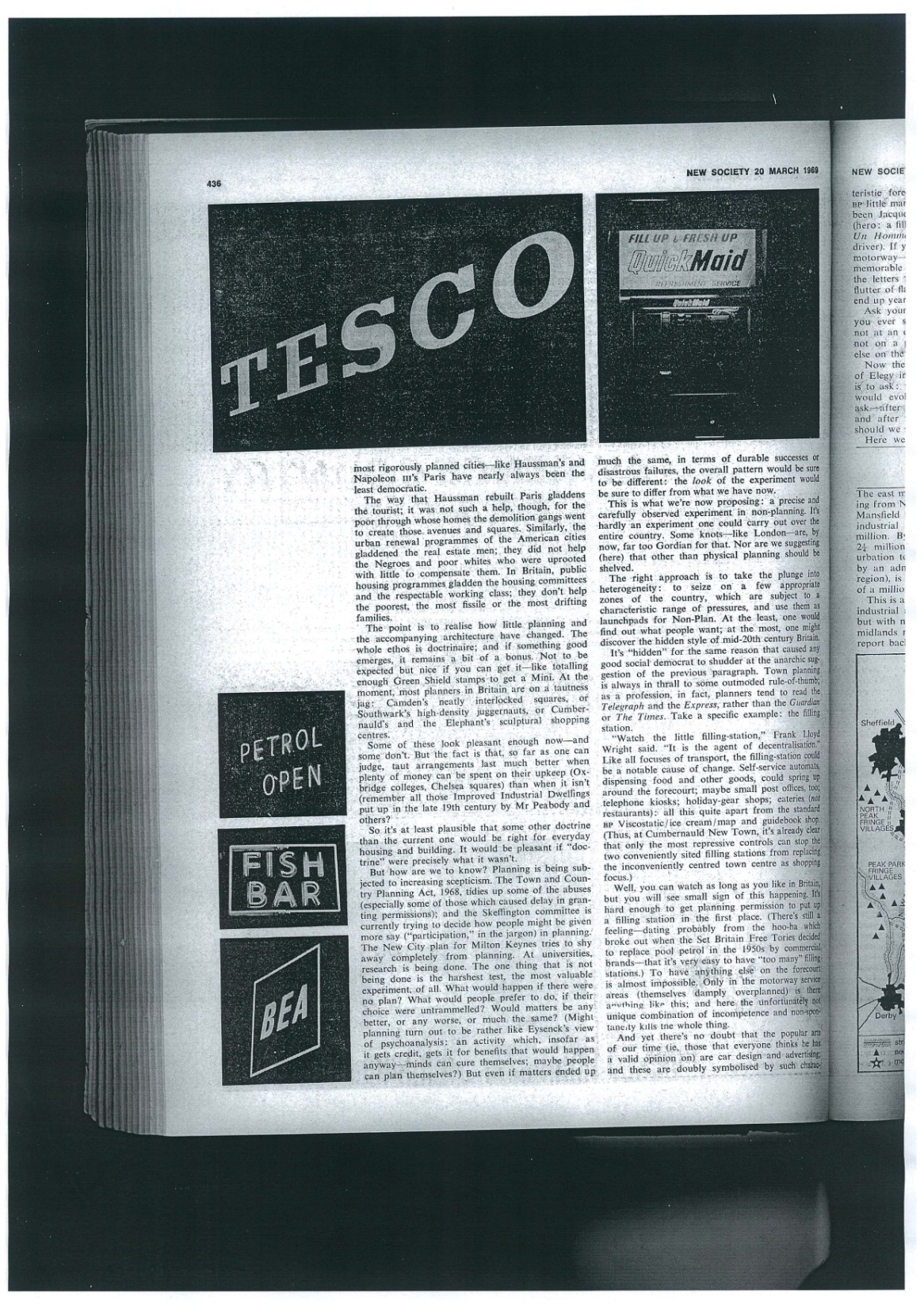 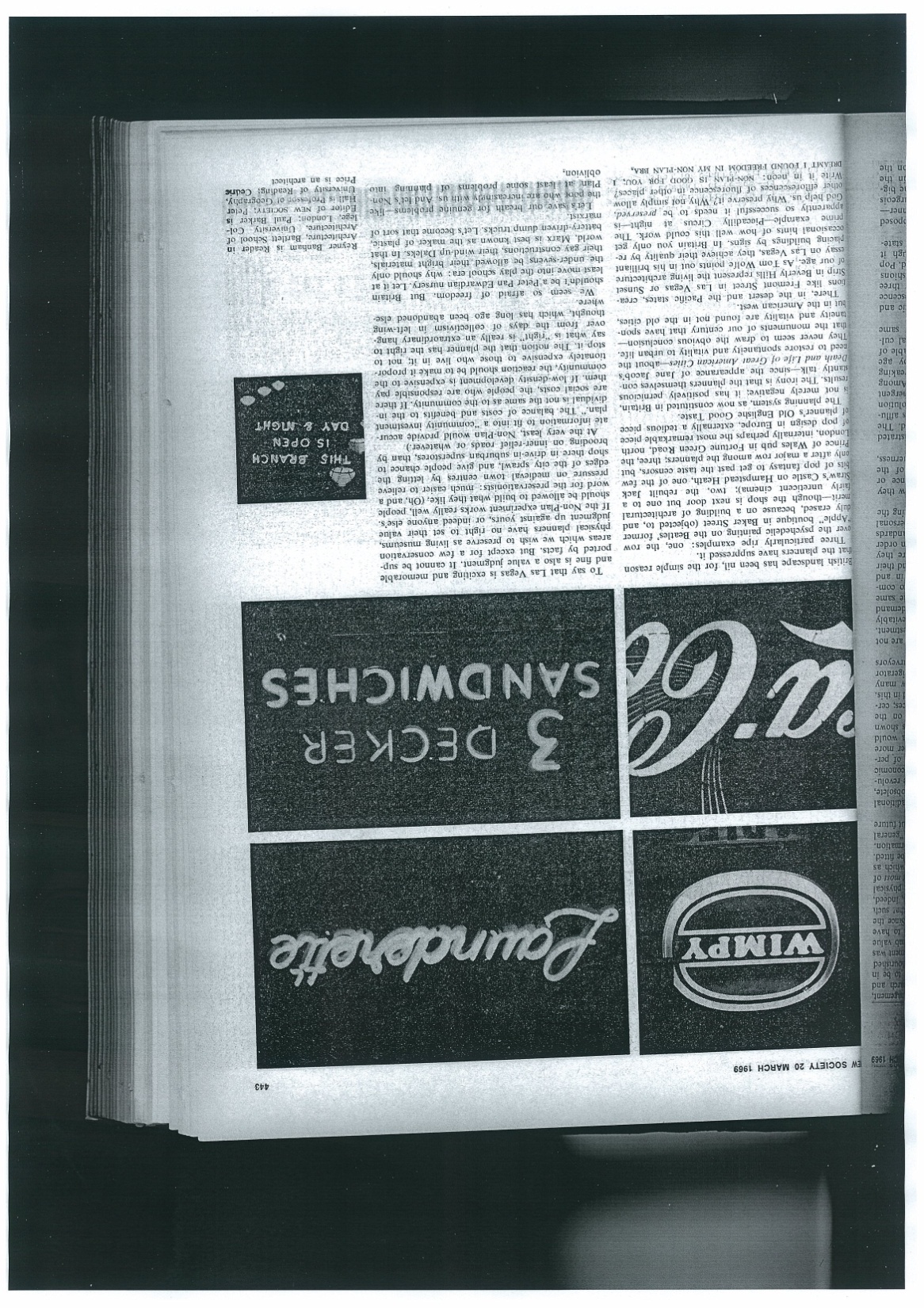 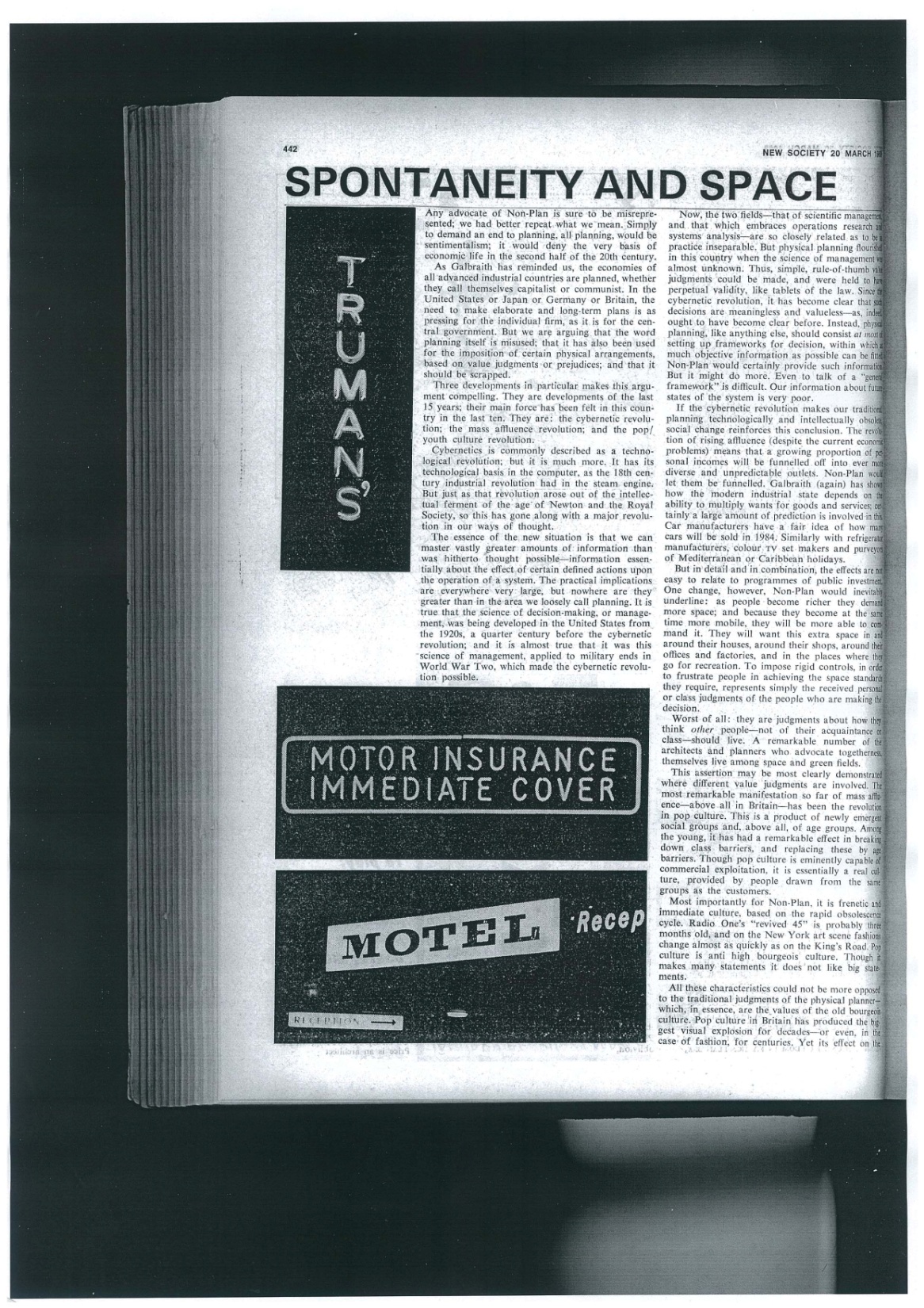 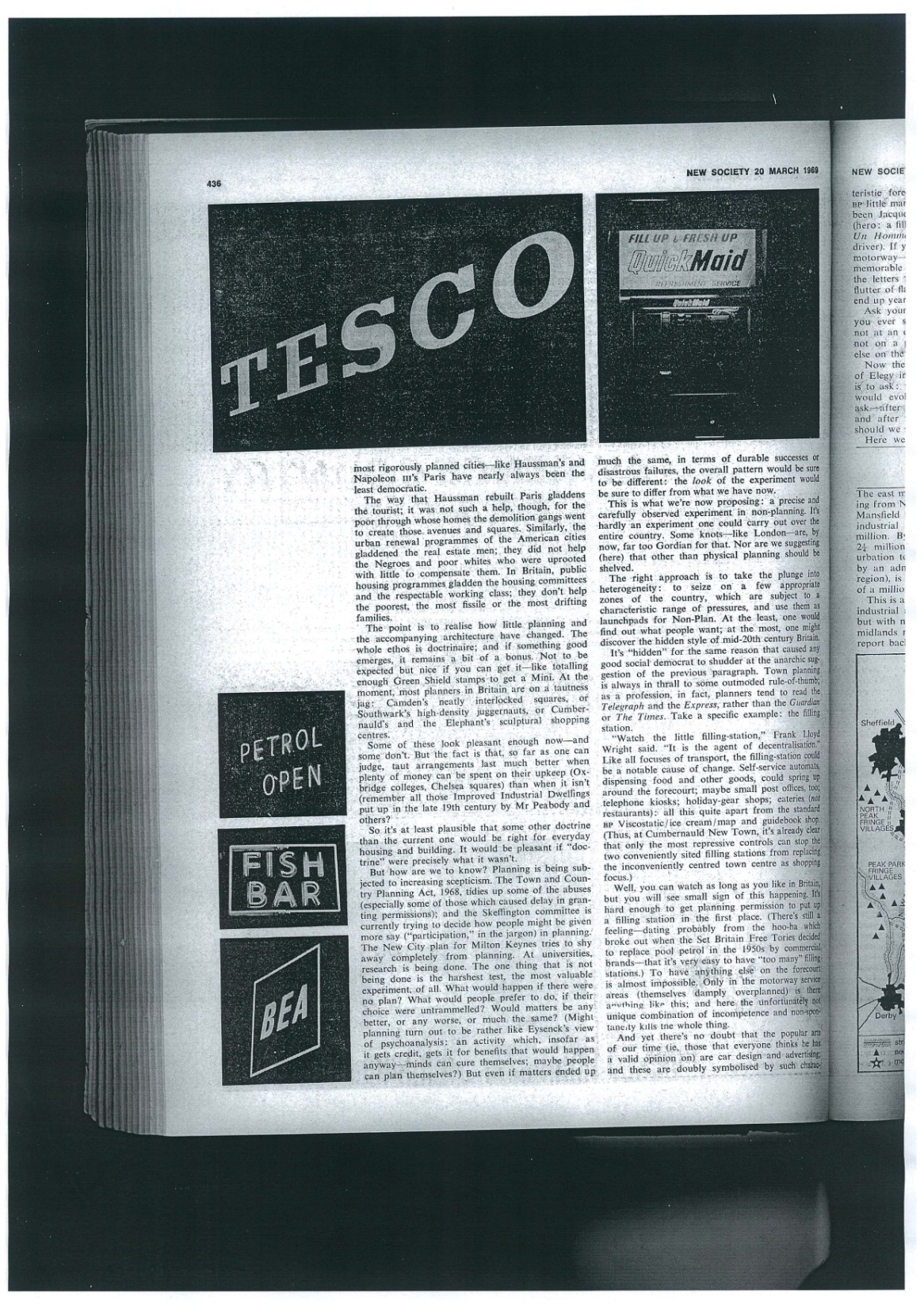 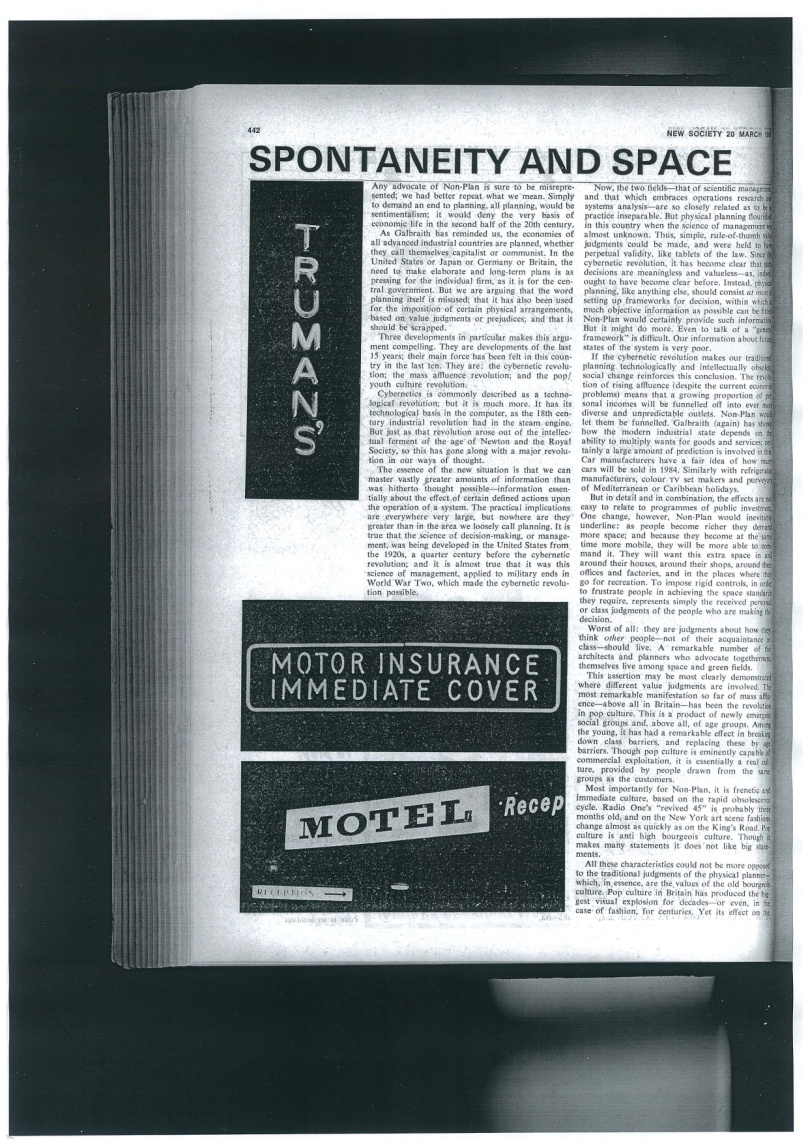 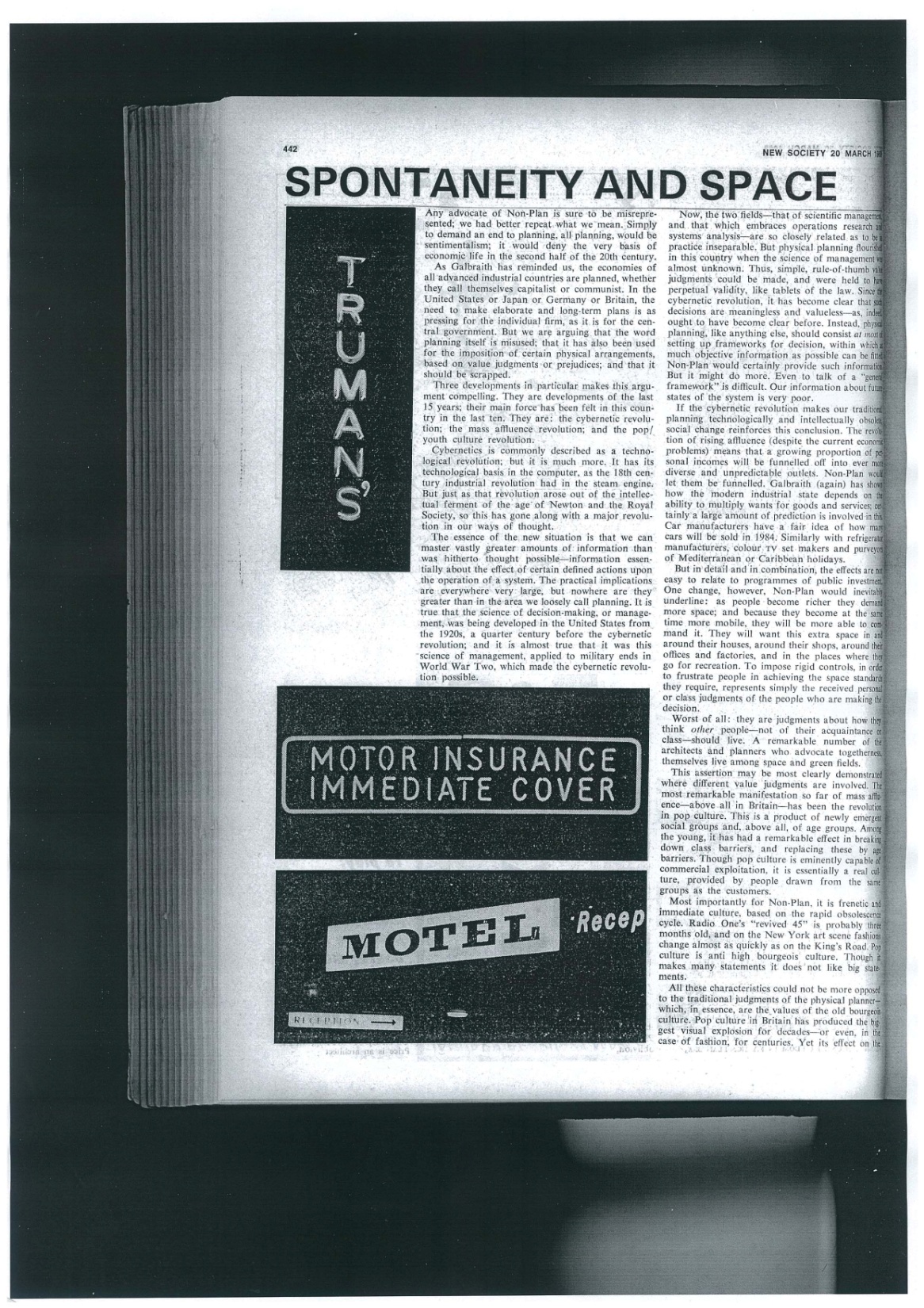 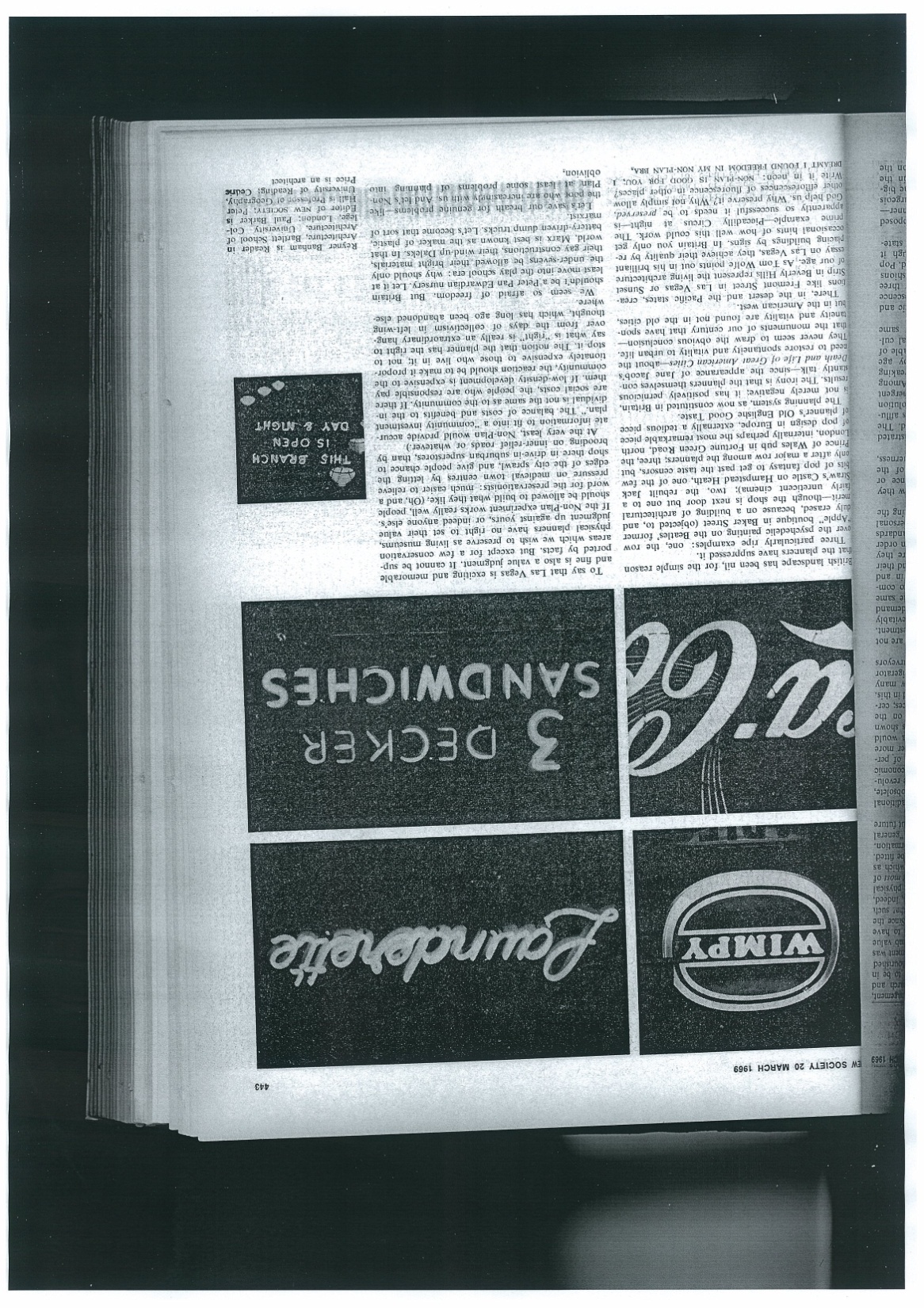 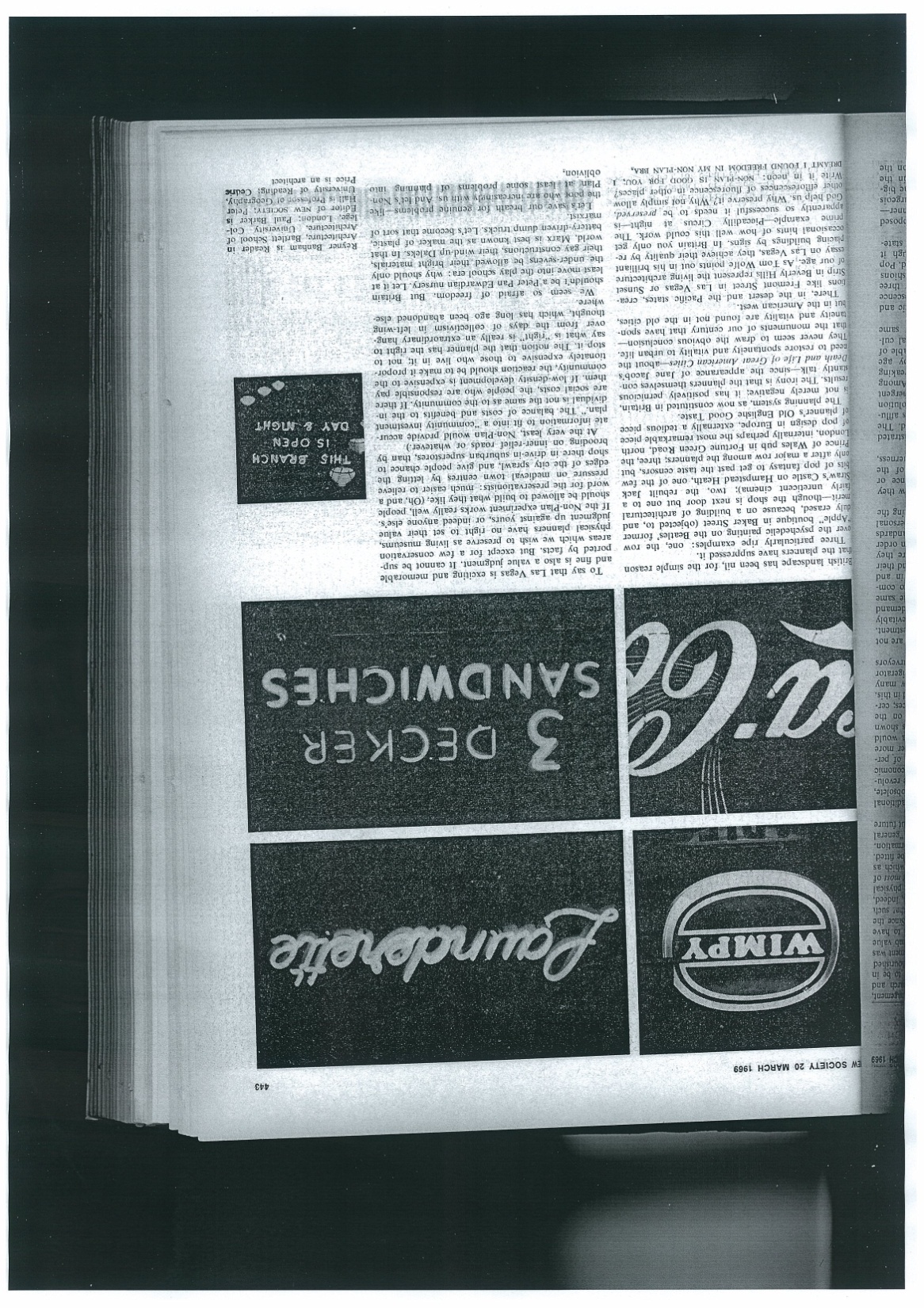 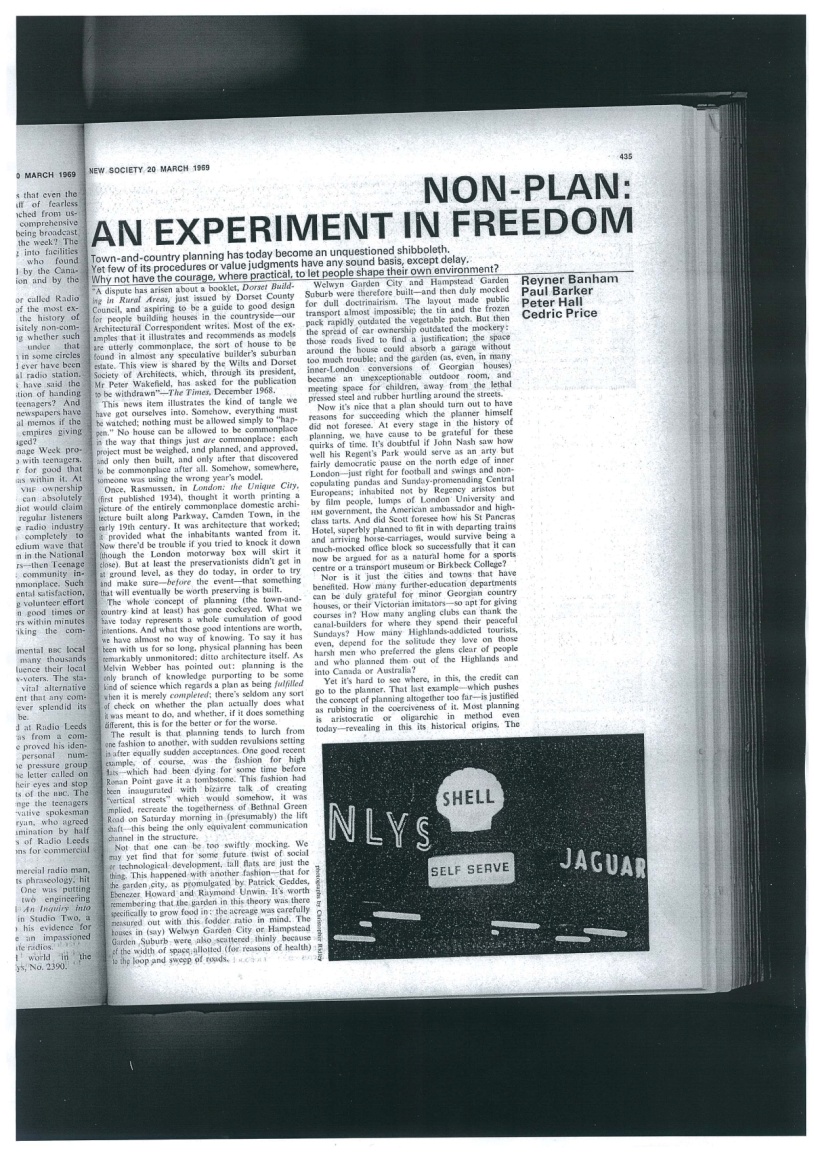 Potteries Thinkbelt
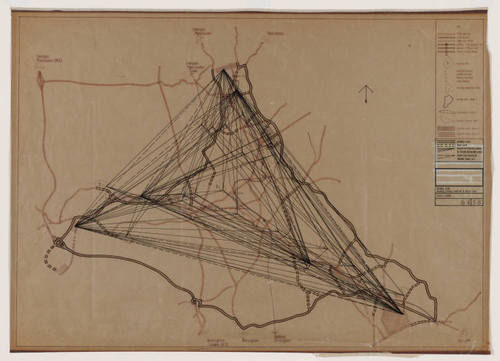 Transfer Areas: Faculty Bases
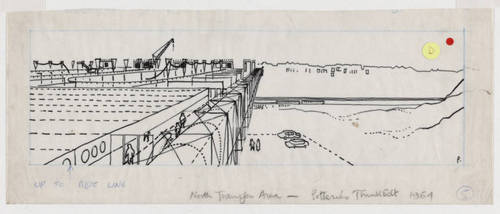 Housing: Battery, Capsule, Crate, Sprawl
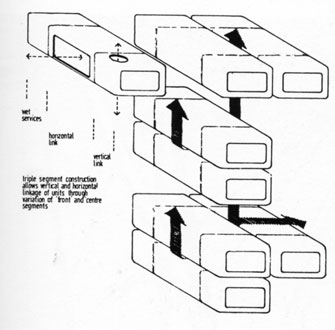 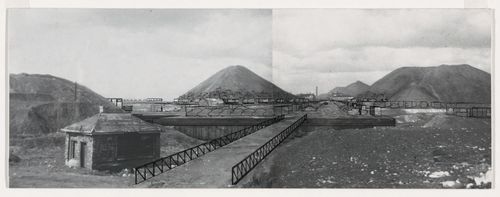 Universities and regeneration
Selected Bibliography
Barker, P. (1999) Non-Plan Revisited: or the real way cities grow. Journal of Design History, 12(2), pp.95-110.
Barker, P., et al. (1969) Non-Plan: an experiment in freedom. New Society, March 20, pp.435-443.
Hardingham, S. & Rattenbury, K. (2007) Supercrit 1: Potteries Thinkbelt. London: Routledge.
Hughes, J. & Sadler, S., ed. (2000) Non-Plan: essays on freedom, participation and change in modern architecture and urbanism. Oxford: Architectural Press.
Mathews, S. (2007) From Agit-Prop to Free Space: the architecture of Cedric Price. London: Black Dog.
Price, C. (2003) The Square Book. Chichester: Wiley-Academy.
Price, C. (1966) Potteries Thinkbelt. New Society, June 2, pp.14-17.